Guide utilisateur
Tout savoir sur le module      Généralités
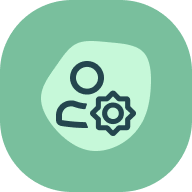 Dernière mise à jour
Septembre 2024
Objectif de la formation
A l’issue de la formation, les collaborateurs et manager seront capables
D’utiliser les paramètres généraux
Programme de la formation
Usage collaborateur & manager
Accéder à votre logiciel
Accéder au menu principal
Accéder au centre d’aide
Accéder aux éléments de navigation
Usage Collaborateur & Manager
01
Collaborateur
Accéder à votre logiciel
Accès personnalisé et sécurisé :
https://plateforme.eurecia.com
Identifiant : votre e-mail,
Cliquez sur « Suivant »,
Mot de passe : à la première connexion, cliquez sur "Réinitialiser le mot de passe".
Un email sera envoyé à votre adresse e-mail
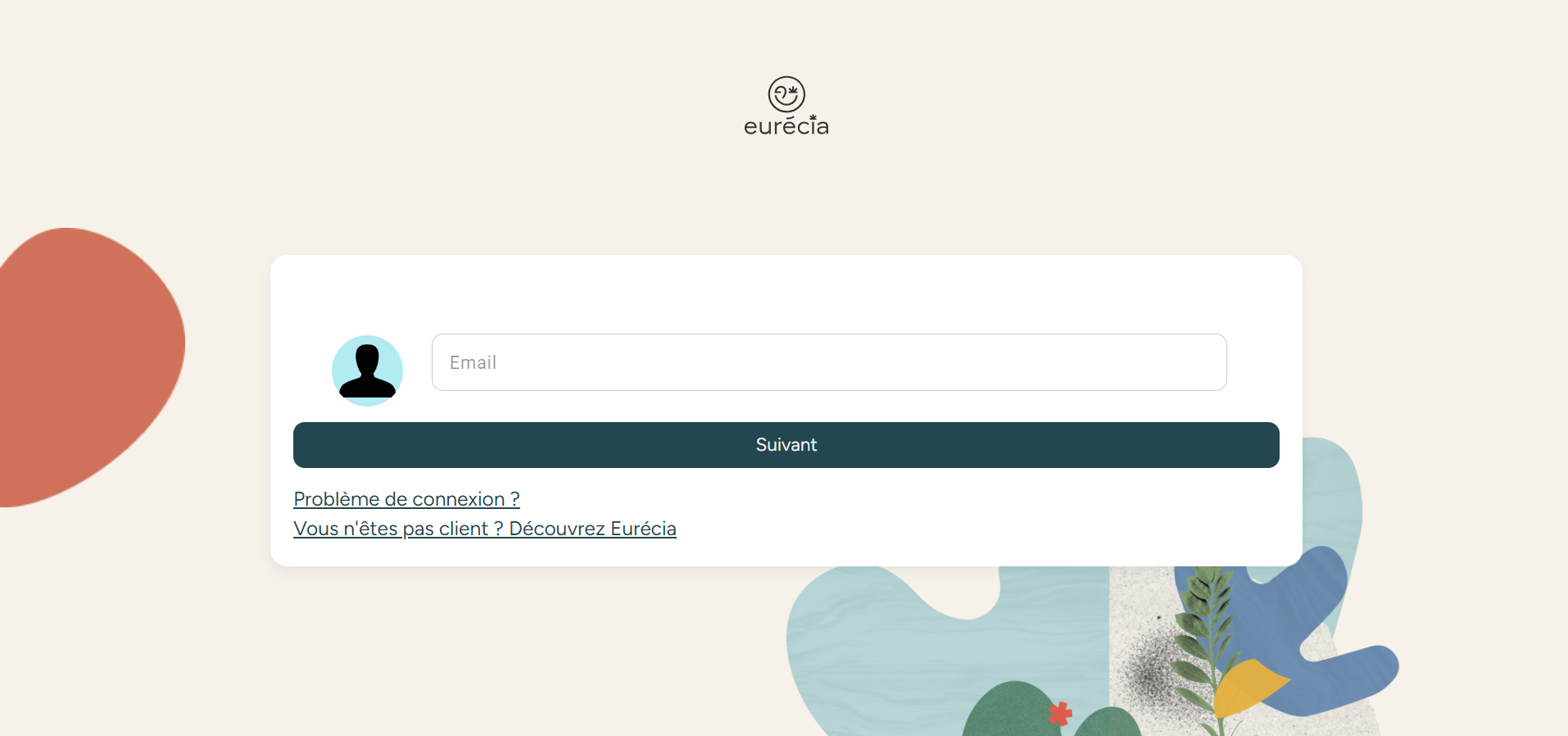 Collaborateur
Menu principal / Page d’accueil
Accès aux différents modules via la "sidebar" ou par les sections présentes sur la page d’accueil.
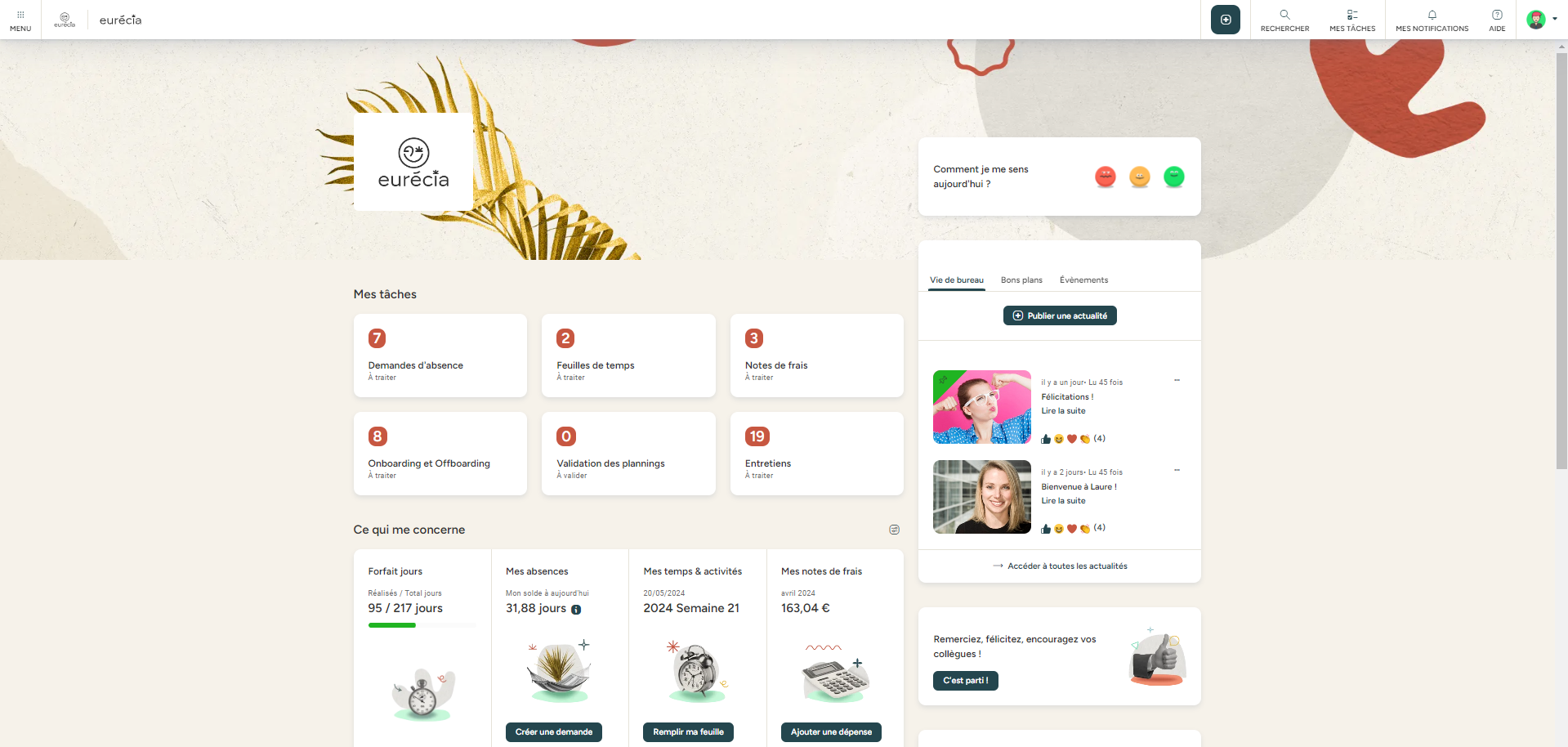 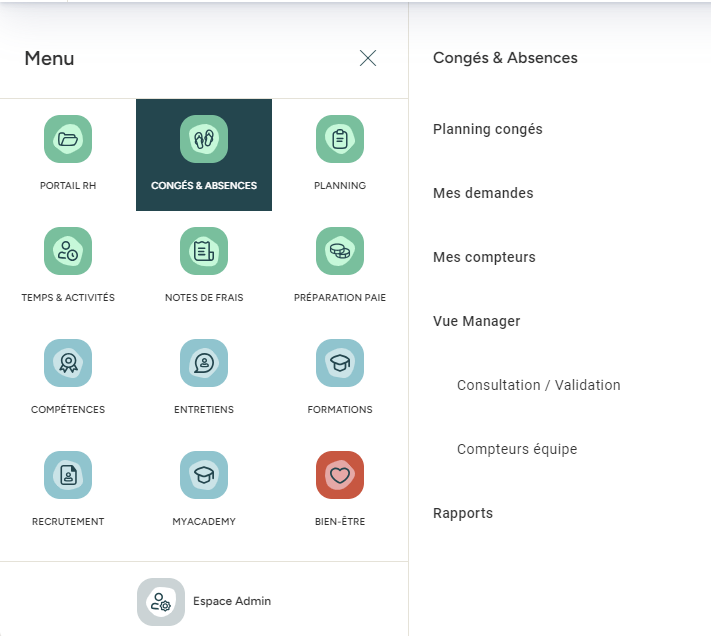 Collaborateur
Menu principal / Page d’accueil
Modifiez votre mot de passe et personnalisez votre photo de profil : 


Accédez à votre fiche salarié 
Puis accédez à la déconnexion :
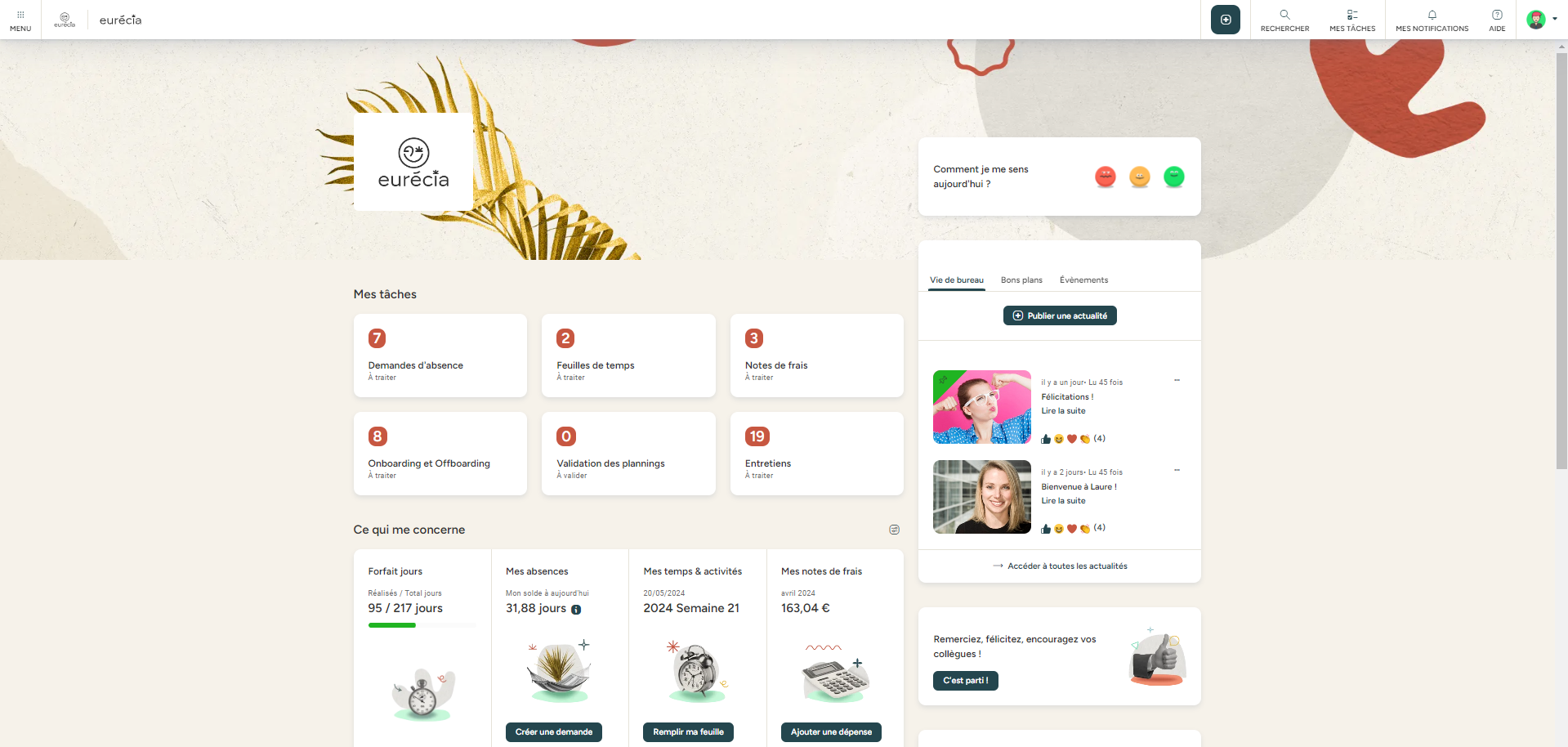 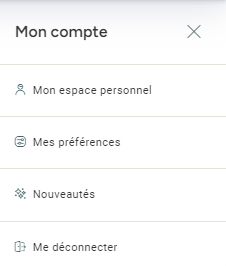 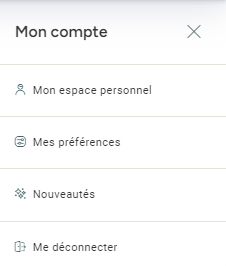 Collaborateur
Menu principal / Accès au centre d’aide
Besoin d’aide ? 

Pour accéder au centre d’aide :
Cliquez sur « Aide » en bas à droite de la page d’accueil d’Eurécia.
Ou rendez-vous directement sur https://help.eurecia.com/hc/fr.
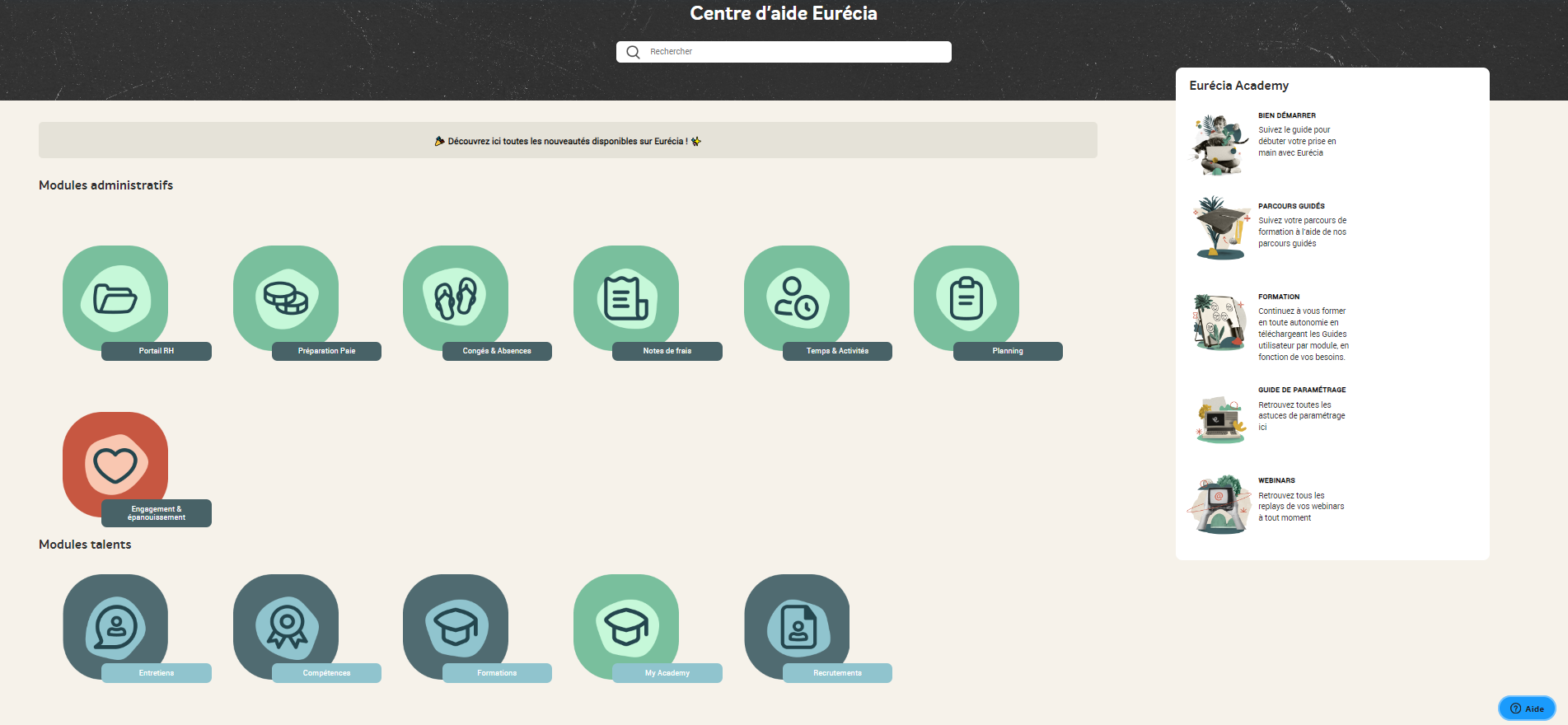 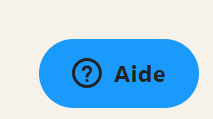 Collaborateur
Menu principal / Eléments de navigation
La zone de filtrage vous permet d’affiner vos recherches dans chaque fonctionnalité des modules.
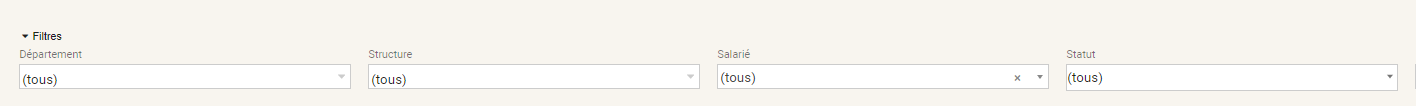 Vous avez la possibilité d’exporter les données via le bouton « Export » situé systématiquement à la droite de l’écran.
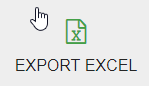 Une question sur notre solution ? Toutes vos réponses à portée de main.
Centre d'aide
Adresse mail administrateur